¿Para qué?
¿Dónde se aplica?
Plataformas de lanzamientos
Capacidad operativa
Tipos de satélites.
Características técnicas
Usos.
Países dueños
Satélites operativos
Chatarra espacial
Dificultades técnicas.
Aspectos  físicos
Aplicación de modelos Físico-Matemáticos
Chile y la “carrera espacial”.
Proyecto fasat , costos 
¿Nuestros vecinos?
SATÉLITES  

GPS.
Plataformas de lanzamientos
Capacidad de construcción.
Tipos de satélites
Características técnicas.
Dificultades técnicas.
Aspectos físicos
Usos de los satélites.
Países dueños de satélites.
GPS 
 Características científico-técnicas
Usos.
Satélites en uso
Chatarra espacial
Aplicación de modelos físico-matemáticos.
Chile y la carrera espacial
Costos.
¿Capacidad técnica?
¿Desarrollo científico?
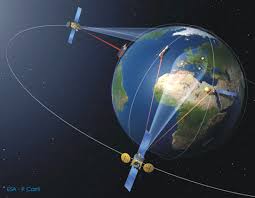 ¿Problemas con el tiempo?
Después de lanzar el primer satélite  en 1977  y 20 órbitas  se observo que el reloj del satélite  era 442 parte de un Tera más rápido que otro idéntico  puesto en la superficie terrestre.
Llevan 38.000 nano segundos  de adelanto por día.
La predicción de la relatividad
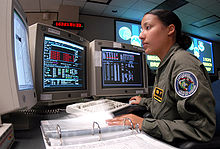 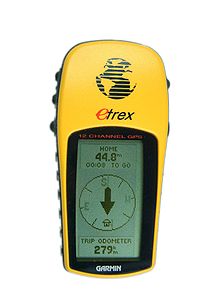 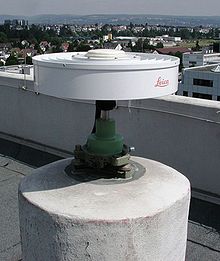 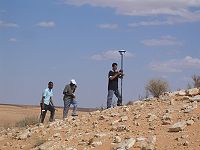 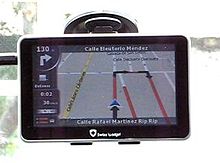 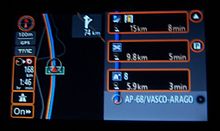 Velocidad orbital : 387000 m/s , 387 K/s  o 14.000 K/H ,  casi 50 veces más rápido que un auto formula uno)
Tienen una energía orbital de 67  Tera Joule.
Una energía rotacional  133 G Joule
Energía potencial  de  181 G Joule
Energía total de 67 Tera Joule
(más de 16 millones de teteras de agua de 1 litro de capacidad)